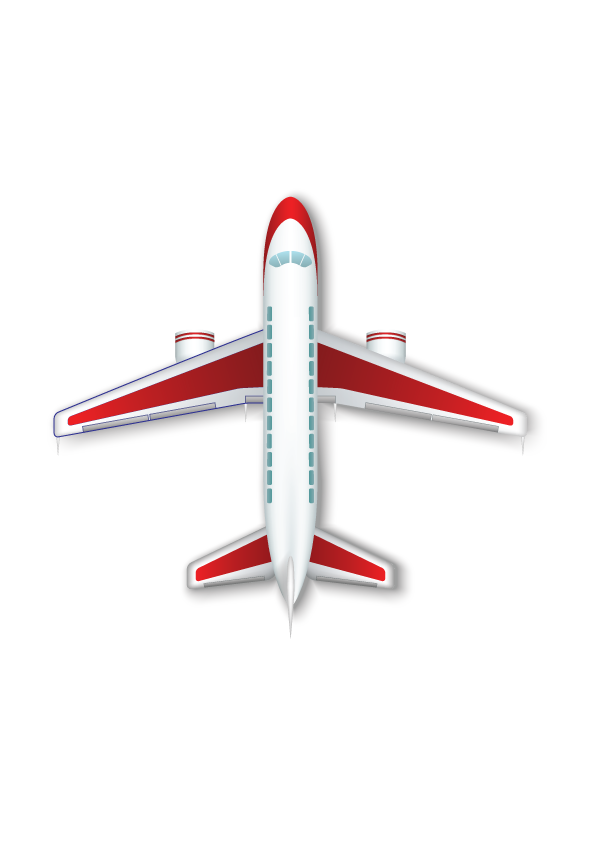 الدّونات
الدّونات :
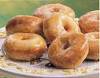 الوحدة
2
مقادير عجينة الدّونات :
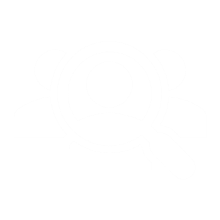 أ
الدّونات
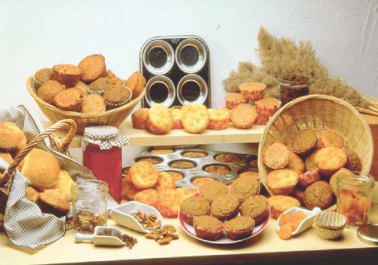 الغذاء و التغذية
العجائن
الدّونات يعد هذا الصنف من المعجنات ذات السعرات العالية و لماذا ؟
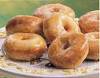 الوحدة
2
لأنه يحتوي على أعداد سعرات حرارية عالية لكل من الزيت الخاص بالتحمير
و السكر المضاف إلى العجين ثم المادة التي تضاف على الوجه الخارجي عند التقديم .
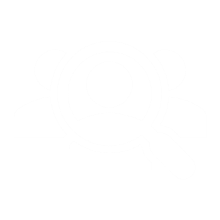 أ
ب
الشكولاته تحتوي على مواد دهنية و نشا مما يؤدي إلى التصاقها بالإناء واحتراقها سريعاً, لذلك تذوب في حمام مائي .
الدّونات
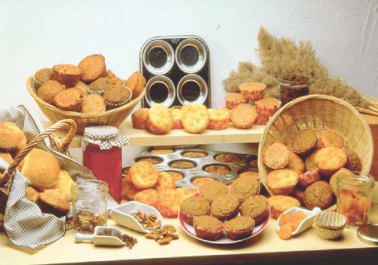 الغذاء و التغذية
العجائن
مقادير الدّونات
1
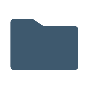 ثلاثة من الدقيق
ربع كوب سكر
2
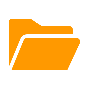 3
ملعقة كبيرة خميرة فورية
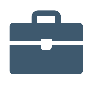 4
قليل من الملح
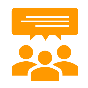 5
ملعقة صغيرة مسحوق الخبز
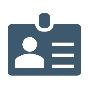 6
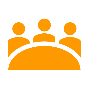 ثلاث ملاعق حليب بودرة
7
حبة بطاطس
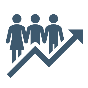 8
ثلاث بيضات
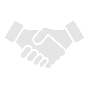 تجدنا  في جوجل
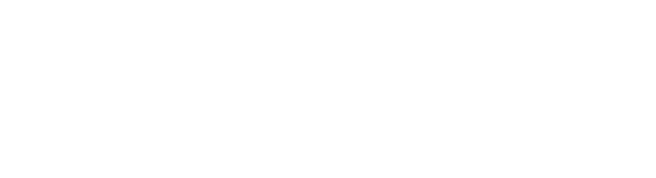 الوحدة 
2
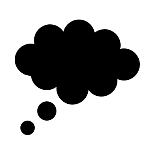 3
طريقة عمل الدّونات :
يفرد العجين بسماكة 1 سم تقريباً و يقطع دوائر متساوية مفتوحة من المنتصف
الغذاء و التغذية
يضاف الدقيق إلى الخليط  و يعجن جيداً
تخلط جميع المقادير في الخلاط ماعدا القيق و البطاطس
تغسل البطاطس و تسلق , ثم تقشر و تهرس وهي ساخنة
العجائن
تضاف البطاطس المهروسة إلى الخليط و تخلط جيداً
4
1
5
2
الوحدة 
2
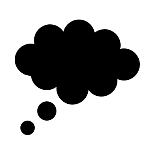 3
طريقة عمل الدّونات :
الغذاء و التغذية
توضع على ورق , لامتصاص المادة الدهنية
تحمّر في زيت متوسط الحرارة
العجائن
تغطّى بصلصة الشوكولاتة أو سكر بودرة أو حلوى الماء حسب الرغبة
1
2
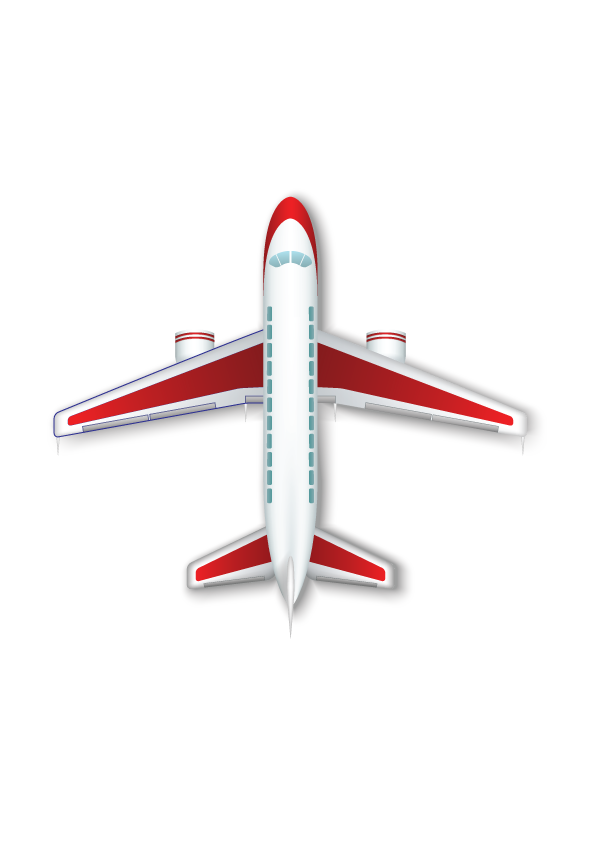 انتهى الدرس